Sep 20, 2011 / Mobicom 2011 SRC
1
AirTrack: Locating Non-WiFi Interferers using Commodity WiFi Hardware
Ashish Patro, Shravan Rayanchu, Suman Banerjee 
University of Wisconsin-Madison
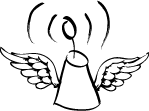 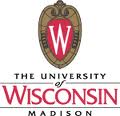 Sep 20, 2011 / Mobicom 2011 SRC
2
Talk Outline
How non-WiFi devices affect WiFi traffic?

How to detect non-WiFi transmissions using “commodity” WiFi cards?

How to physically locate these non-WiFi devices?

Evaluation
[Speaker Notes: I’ll start off by presenting an overview of the various non-WiFi devices that co-exist with WiFi deployments and why are they an issue to the wireless deployments?]
Sep 20, 2011 / Mobicom 2011 SRC
3
Some Non-WiFi devices
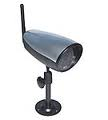 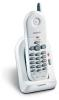 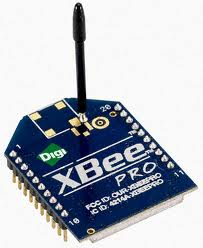 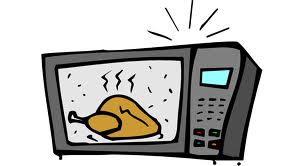 Analog Cordless Phone
Video Camera
ZigBee
Microwave Oven
Narrowband/High-duty devices
Broadband devices
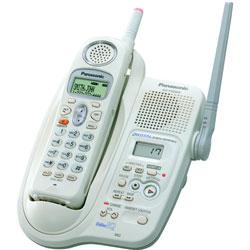 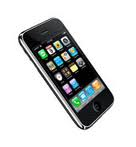 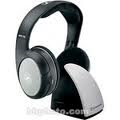 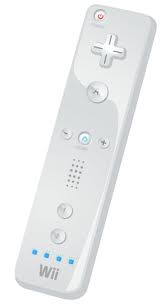 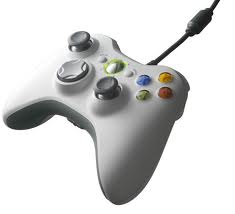 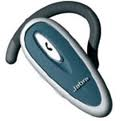 FHSS Cordless Phone
Bluetooth 
SCO/ACL
Game Controllers
Audio 
Transmitter
Frequency-hopping devices
Sep 20, 2011 / Mobicom 2011 SRC
4
Problem
Non-WiFi devices exist in 2.4GHz/5.8GHz spectrum and impact WiFi performance
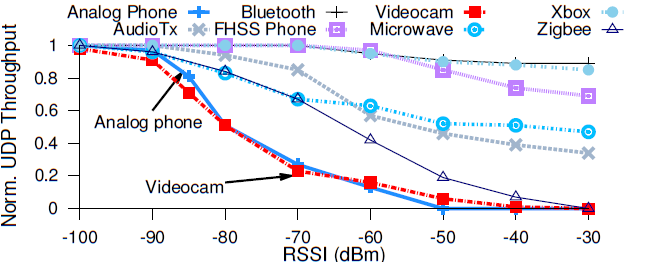 Sep 20, 2011 / Mobicom 2011 SRC
5
Scenario
Access Point
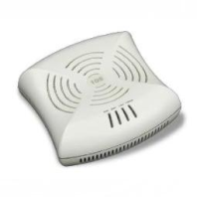 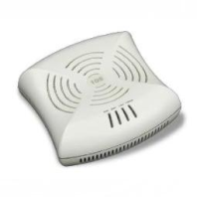 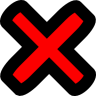 GOALS
How do we detect and locate these non-WiFi devices?
How to do this in real time using commodity WiFi cards?
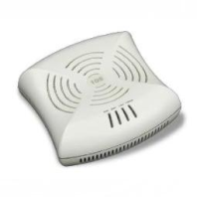 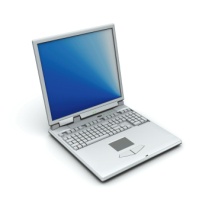 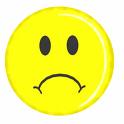 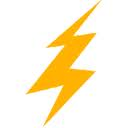 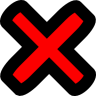 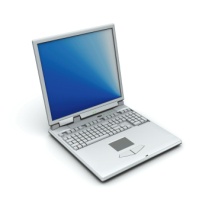 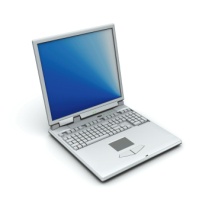 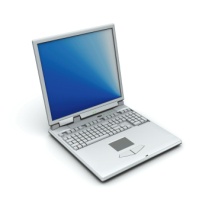 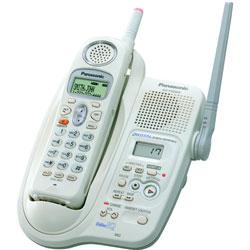 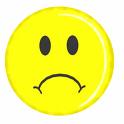 [Speaker Notes: If we just create a software based solution, it can be easily deployed in enterprise WLANs.]
Sep 20, 2011 / Mobicom 2011 SRC
6
Why use commodity WiFi cards?
Software-only solution that works on top of the cards

Can easily deploy this software solution in current WLANs

No additional expensive hardware needed
e.g. spectrum analyzers
Sep 20, 2011 / Mobicom 2011 SRC
7
What do commodity WiFi cards provide?
WiFi Packets
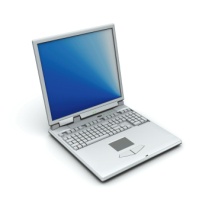 Packet Capture
Wireless Card
Non-WiFi devices
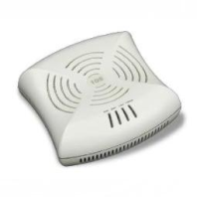 Sub-carrier energy samples
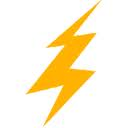 FFT Samples
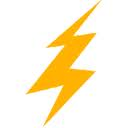 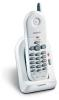 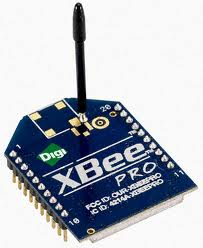 -73, -65, -72, …
Sep 20, 2011 / Mobicom 2011 SRC
8
Challenges?
Less resolution of FFT samples compared to specialized hardware
4 us for Bandspeed AirMaestro   vs  116us for Atheros

Missing FFT Samples in presence of WiFi transmissions
We can miss some non-WiFi device transmissions

Narrowband mode of operation
Atheros card scans only 20Mhz band at a time
[Speaker Notes: Not guaranteed to capture all WiFi samples. Thus, we can occasionally miss non-WiFi device transmissions.]
Sep 20, 2011 / Mobicom 2011 SRC
9
Talk Outline
How non-WiFi devices affect WiFi traffic?

How to detect non-WiFi transmissions using “commodity” WiFi cards?

How to physically locate these non-WiFi devices?

Evaluation
[Speaker Notes: I’ll start off by presenting an overview of the various non-WiFi devices that co-exist with WiFi deployments and why are they an issue to the wireless deployments?]
Sep 20, 2011 / Mobicom 2011 SRC
10
How to detect non-WiFi devices?
Capture energy samples
Identify ``Pulses”
Extract ``Features’’
“Classify”
Pulses
Sniffer
Duration
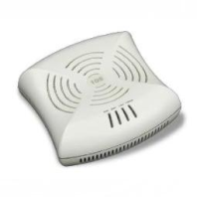 Power
Bandwidth
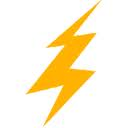 “Tagged Pulses”
e.g., Bluetooth
Frequency
Timing
Properties
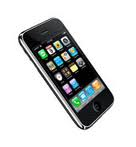 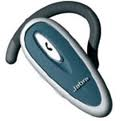 Sep 20, 2011 / Mobicom 2011 SRC
11
Talk Outline
How non-WiFi devices affect WiFi traffic?

How to detect non-WiFi transmissions using “commodity” WiFi cards?

How to physically locate these non-WiFi devices?

Evaluation
[Speaker Notes: I’ll start off by presenting an overview of the various non-WiFi devices that co-exist with WiFi deployments and why are they an issue to the wireless deployments?]
Sep 20, 2011 / Mobicom 2011 SRC
12
AirTrack Overview
Access Point
(with Sniffer)
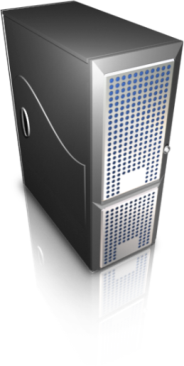 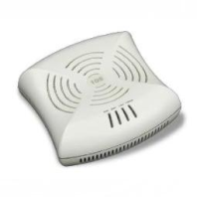 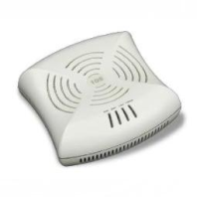 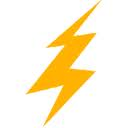 Culprit Device Locations:

Analogphone @ Room 104
Analogphone @ Room 110
FHSS Phone  @ Room 105
ZigBee            @ Room 108
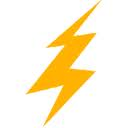 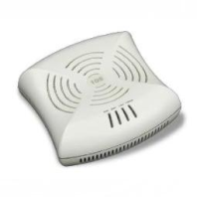 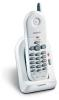 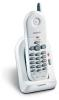 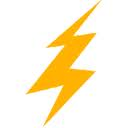 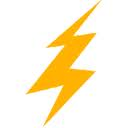 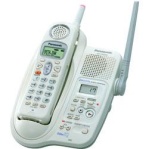 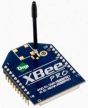 Sep 20, 2011 / Mobicom 2011 SRC
13
Device Localization
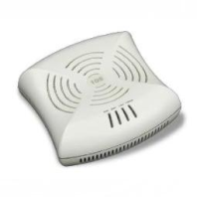 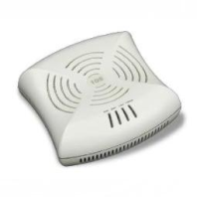 S1
S2
S1: -40db
S2: -70db
S3: -75db
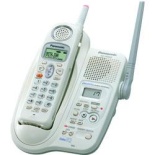 Use RSSI vector to localize each device
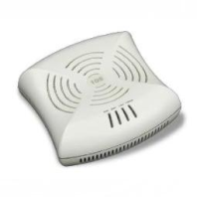 S3
Sep 20, 2011 / Mobicom 2011 SRC
14
How to create RSSI vectors?
Same pulse caught by multiple sniffers
S1: -70db
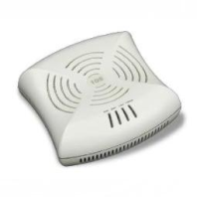 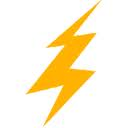 “Merge”
Synchronize the APs
S1
S2: -60db
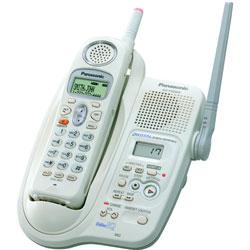 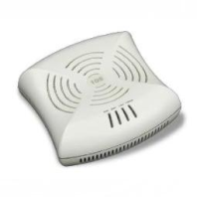 S1: -70db
S2: -60db
S3: -45db
FHSS Pulse
S2
Merge pulses using matching start/end times and center frequency + bandwidth
S1: -45db
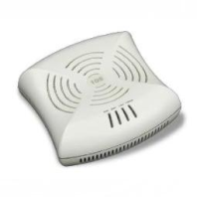 S3
Sep 20, 2011 / Mobicom 2011 SRC
15
How to synchronize APs?
Reference AP
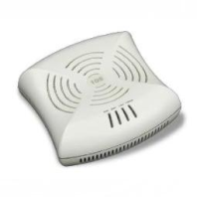 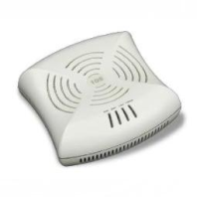 Transitive sync
+5 µs
-9 µs
Common Packets
Use Breadth First Search over clock offsets to synchronize APs
Common Packets
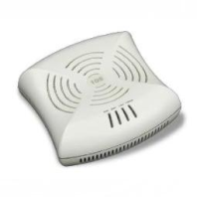 Sep 20, 2011 / Mobicom 2011 SRC
16
A problem…
We can’t decode non-WiFi pulses
FHSS 
Device 1
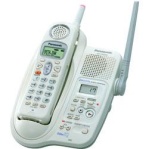 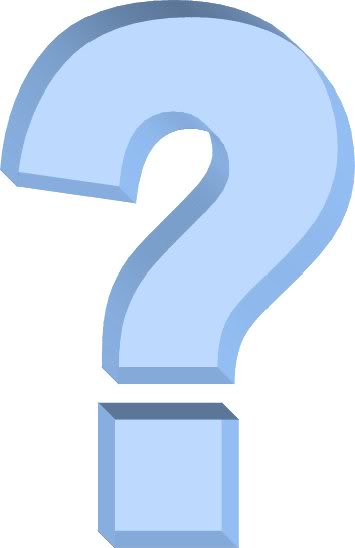 FHSS 
Device 2
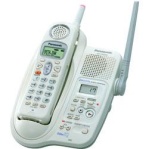 How many devices?
Which pulse belongs to what device?
[Speaker Notes: We can’t decode pulses unlike WiFi pulses, where we can easily figure out the packet source and destination. Pulses are just time-energy blocks of transmissions….

Suppose there is one phone at one end of the room and a another phone at another end of the room… How do the controller segregate these pulses? This is a pre-requisite for localization. We need to know the number of active devices operating simultaneously, so that we can locate each one of them.]
Sep 20, 2011 / Mobicom 2011 SRC
17
Some challenges need to be solved…
Airshark only identifies pulse types
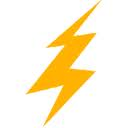 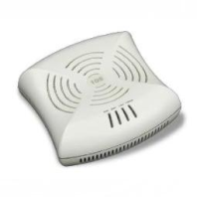 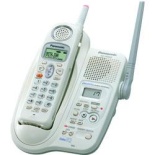 FHSS Phone
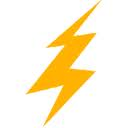 Access Point (with Airshark  sniffer)
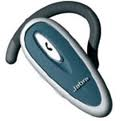 Bluetooth
How can we create the RSSI vector?
Sep 20, 2011 / Mobicom 2011 SRC
18
How to segregate pulses?
Cluster using
RSSI vector
Timing properties

Algorithms
DBSCAN
EM + k-Means
FHSS Pulse Cluster 1
Clustering process segregates pulses belonging to different device instances
FHSS phone
Merged Pulses
FHSS Pulse Cluster 2
[Speaker Notes: - Timing based properties work really well…

- RSSI based properties work well unless the two devices are very to each other…]
Sep 20, 2011 / Mobicom 2011 SRC
19
Each “Pulse Cluster” is a device
S1: -40db
S2: -70db
S3: -75db
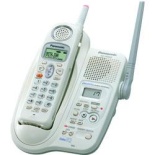 FHSS Pulse Cluster 1
FHSS Device 1
Each cluster is represented by an RSSI Vector
S1: -70db
S2: -60db
S3: -45db
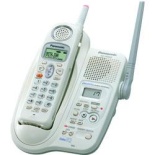 FHSS Device 2
FHSS Pulse Cluster 2
Sep 20, 2011 / Mobicom 2011 SRC
20
Can we perform localization now?
The answer is ‘Yes’. But, few challenges in localizing non-WiFi devices….
Sep 20, 2011 / Mobicom 2011 SRC
21
Putting it together…
Locate non-WiFi devices using multiple Sniffers
AirTrack
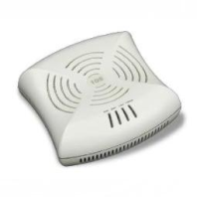 “Tagged
 Pulses”
Merge + Cluster pulses
Localize each device
(Pulse Cluster)
Synchronize access points
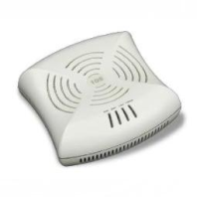 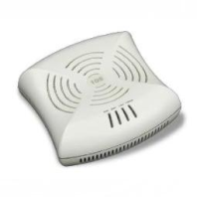 Access Point (with Sniffer)
Sep 20, 2011 / Mobicom 2011 SRC
22
Putting it together…
Locate non-WiFi devices using multiple sniffers
AirTrack
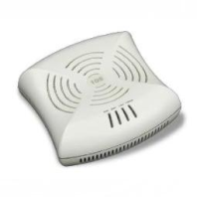 “Tagged
 Pulses”
Merge + Cluster pulses
Localize each device
(Pulse Cluster)
Synchronize access points
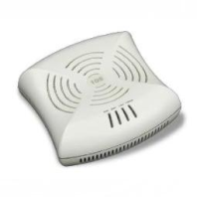 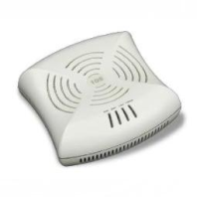 Access Point (with Sniffer)
Sep 20, 2011 / Mobicom 2011 SRC
23
Localization algorithms
AP locations are known

Tested various algorithms with different requirements
Sep 20, 2011 / Mobicom 2011 SRC
24
Localization algorithms
AP locations are known

Tested various algorithms with different requirements
Sep 20, 2011 / Mobicom 2011 SRC
25
Localization algorithms
AP locations are known

Tested various algorithms with different requirements
Sep 20, 2011 / Mobicom 2011 SRC
26
Pairwise AP algorithm
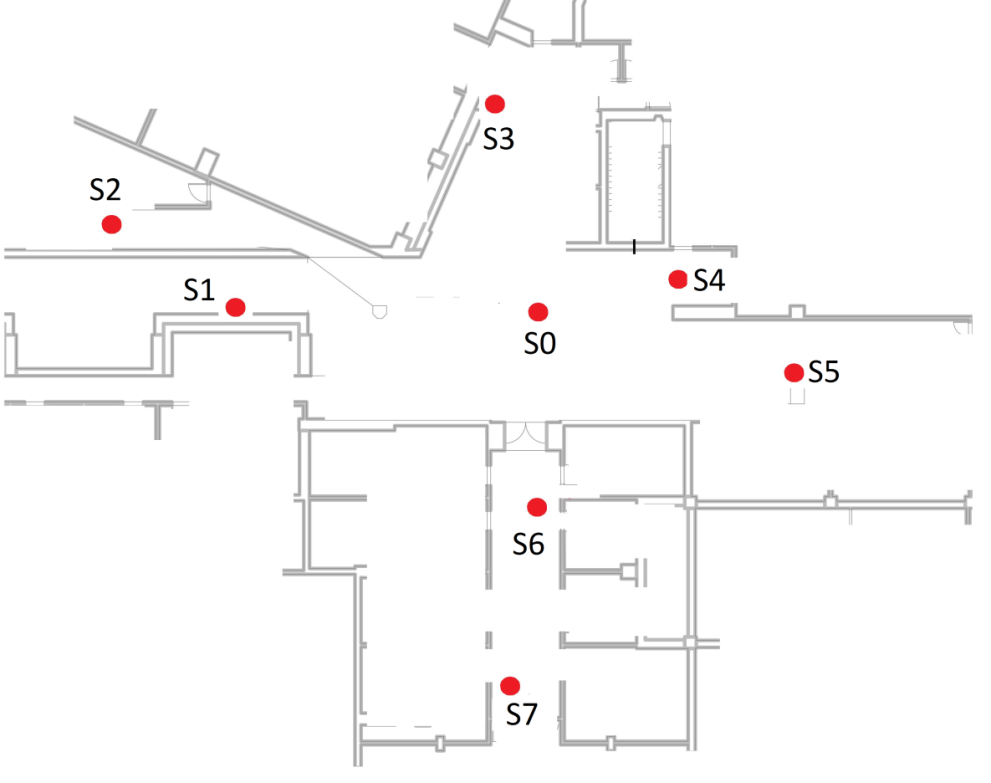 FHSS Cordless Phone
We can localize without knowing device transmit power
Pairwise AP: S3,S5
Pairwise AP: S0,S2
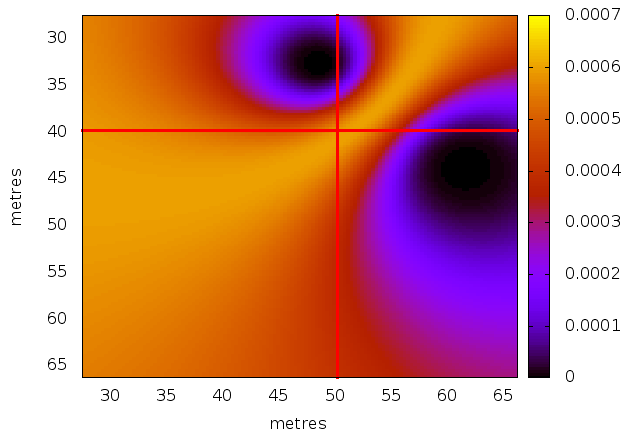 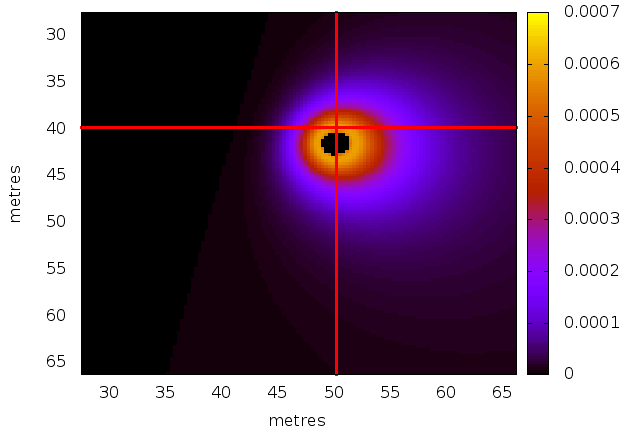 Sep 20, 2011 / Mobicom 2011 SRC
27
Talk Outline
How non-WiFi devices affect WiFi traffic?

How to detect non-WiFi transmissions using “commodity” WiFi cards?

How to physically locate these non-WiFi devices?

Evaluation
[Speaker Notes: I’ll start off by presenting an overview of the various non-WiFi devices that co-exist with WiFi deployments and why are they an issue to the wireless deployments?]
Sep 20, 2011 / Mobicom 2011 SRC
28
Clustering results
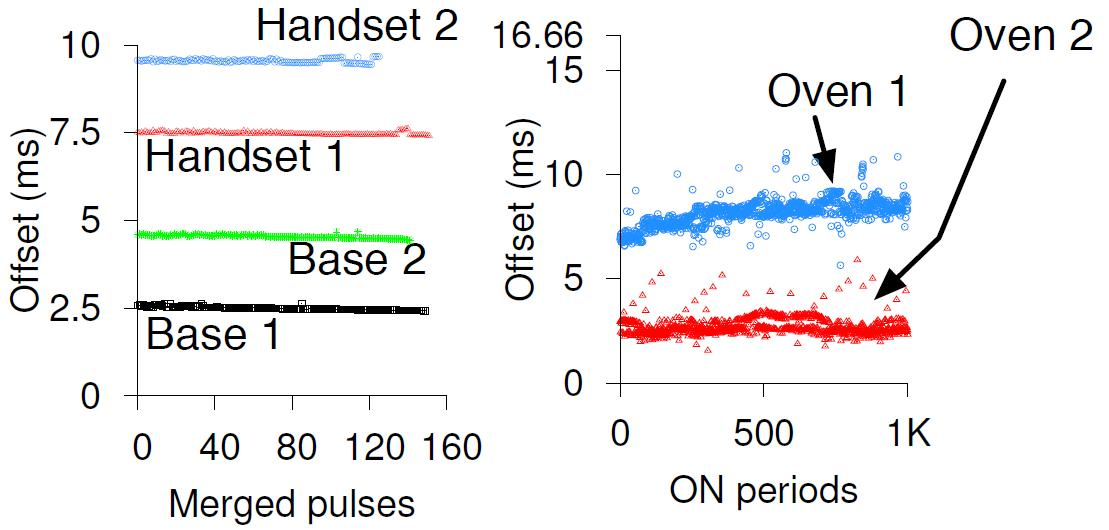 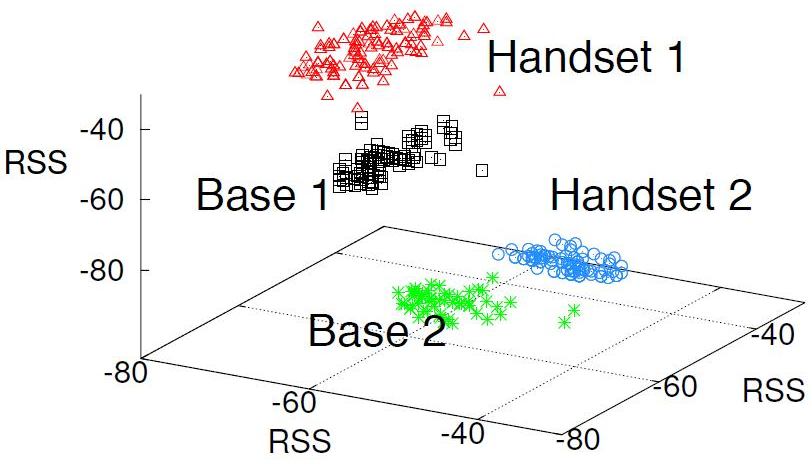 Each cluster is a unique active device
AirTrack can differentiate between multiple devices
Microwave Oven
FHSS Phones
FHSS Phones
Time domain clustering
RSS domain clustering
Sep 20, 2011 / Mobicom 2011 SRC
29
Localization Accuracy
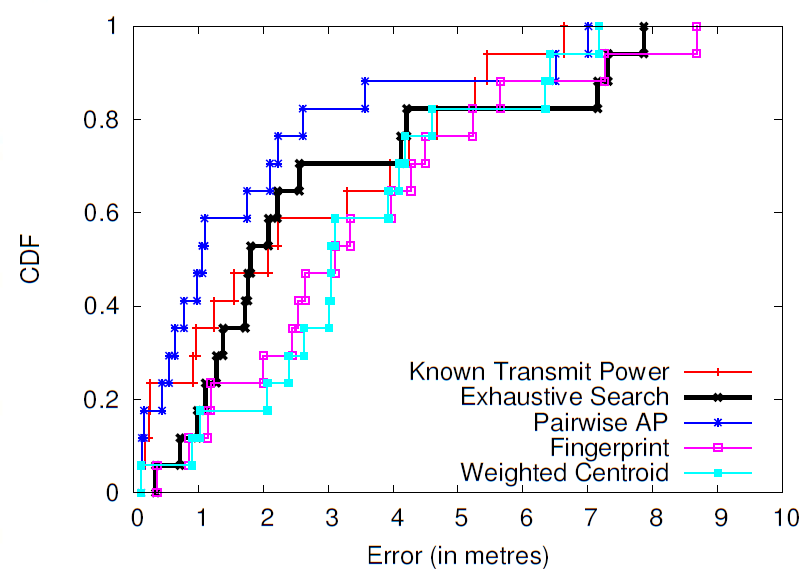 Localization error < 6 metres for 80% of the locations
Sep 20, 2011 / Mobicom 2011 SRC
30
Summary
Presented a system for real-time localization of non-WiFi devices using commodity WiFi cards.

Localization works in the presence of multiple device instances.

Don’t require to know the device transmit power for localization.
Sep 20, 2011 / Mobicom 2011 SRC
31
Demo
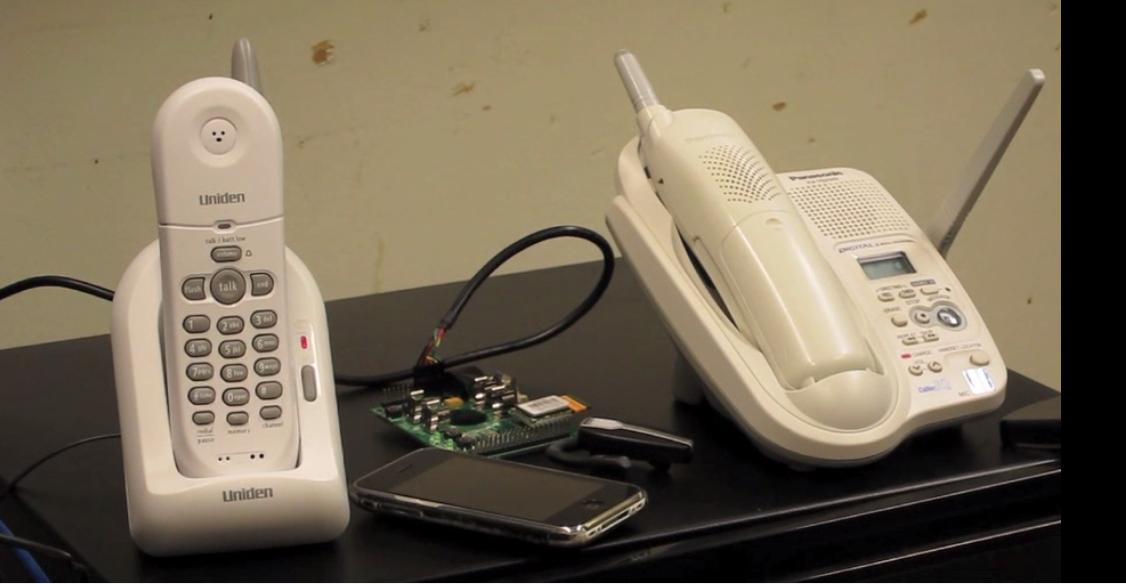 Sep 20, 2011 / Mobicom 2011 SRC
32
Thank You!!